It’s My Life!
Terms
Academic Goal: A goal that relates to your education or training.
Career Preparation: Core activities that help youth become prepared for a successful future in careers or post secondary education institutions including career awareness activities that expose young people to information about the job market, job related skills, the  wide variety of jobs that exist and the education and training they require, as well as the work environment  where they are performed.
Goal: A statement of something a person wants or needs to do.
Lifestyle: The typical way of life of an individual, group, or culture.
Terms
Long-term Goal: A goal that will take more than a year to achieve.
Personal Goal: A goal that is related to your individual interests.
Priorities: Something given or meriting attention before competing alternatives.
Realism: Concern for fact or reality and rejection of the impractical and visionary.
Short-term Goal: A goal that can be achieved within a year.
Values: Relative worth, utility, or importance.
Long Term Vs. Short Term Goals
Long Term
A goal that will take more than a year to achieve. 
Ex: go to college, save for your dream car
Short Term
A goal that can be achieved within a year. 
Ex: study for a test, finish an essay, do chores, plan for the  summer 
*can be a stepping stone for a long term goal
[Speaker Notes: Goals need to be realistic, specific and measurable. A person cannot expect to lose 100 pounds in a month. Make sure the goal is something you can realistically attain within a set time period. Short goals can be reached within a short time period, usually within one year. A short-term goal can be a stepping stone toward a long-term goal – a goal that takes more than a year to accomplish.]
Terms
Jot down 3 short-term goals and 3 long-term goals
Make at least 1 short-term goal lead to a long-term goal
Share your goals with a partner
Answer the following:
Do the goals fit in the right categories?
Are the goals realistic? Why or why not?
If not, what can be done to make the goal(s) realistic?
[Speaker Notes: Give the students 10 minutes to write down their goals. Then have them pair up to discuss the goals by answering the questions above.]
Believe To Achieve!
In order to Reach your goals, you must Believe in yourself!
Write down a list of things you think you cannot do.
Then, cross out “I cannot” and write “I can”
Ex: I Cannot I can be a great cook!
Ex: I Cannot I can run a marathon!
Ex: I Cannot I can ace the math test!
[Speaker Notes: Play the song “I Believe I Can Fly” by R. Kelly]
Remember!
Always work toward your goal! If not, you’re working against your goal.
Believe in yourself!
There will always be obstacles! The way to determine success is by the way you handle them!
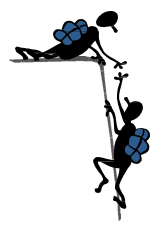 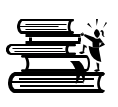 [Speaker Notes: What are some obstacles in your life? Give students time to reflect and share personal stories.

Everyone has obstacles at one time or another during their lifetime. Obstacles teach you to how to face adversity. The key to overcoming difficulties in your path is to believe in yourself! You must have the drive, perseverance and ambition to continue going and reach your goals.

People around you will see the way you handle obstacles in your life and will learn about your character by your actions. At some point in your life, you will have an obstacle, from challenging school work, to challenges at work to medical concerns. Think about the way you choose to handle each obstacle that comes your way. If you choose to handle it with confidence, determination and willpower, you will over come the obstacle. If you avoid the obstacle, you will never overcome the adversity. Either way, the manner in which you handle the obstacle will teach you about yourself.]
Individuals Who Overcame Adversity
Celebrity  
Thomas Edison  
Edgar Allan Poe  
Helen Keller  
Albert Einstein  
Beethoven  
Stevie Wonder  
Maya Angelou  
Oprah Winfrey  
Julius Caesar
Johann Sebastian Bach
[Speaker Notes: There are many individuals who were either born into adversity or who experienced it during their lifetime. Obstacles are events we all must go through before attaining our goals.]
Individuals Who Overcame Adversity
Celebrity  
Thomas Edison  
Edgar Allan Poe  
Helen Keller  
Albert Einstein  
Beethoven  
Stevie Wonder  
Maya Angelou  
Julius Caesar
Johann Sebastian Bach
Obstacle
ADHD
Death of loved ones 
Deaf and blind  
Dyslexia
Deaf  
Blind
Molestation  
Epilepsy  
Orphaned at age 8
[Speaker Notes: Never let anyone discourage you from aiming for or achieving your life goals. Many individuals have overcome adversity and achieved greatness – you can TOO!

Individuals/Obstacles
Thomas Edison: ADHD
Edgar Allan Poe: Death of loved ones
Helen Keller: Deaf and blind
Albert Einstein: Dyslexia
Beethoven: Deaf
Stevie Wonder: Blind
Maya Angelou: Molestation
Julius Caesar: Epilepsy
Johann Sebastian Bach: Orphaned at age 8

All of these individuals overcame adversities in their lives to become famous for different reasons.]
Goals
Academic – relates to your education and training
Personal – relates to your individual interests
[Speaker Notes: There are many areas in your life in which to make goals. Today we will plan our academic and personal goals.]
My Personal Timeline
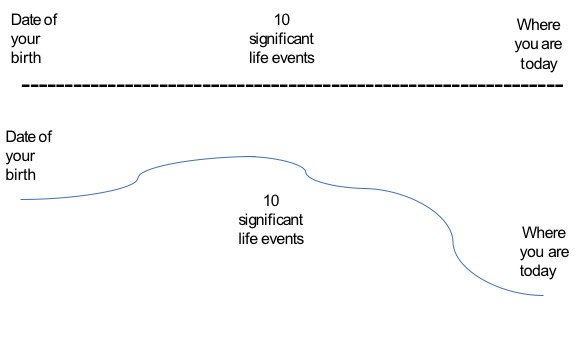 [Speaker Notes: My Personal Timeline (see All Lesson Attachments tab)]
My Eight Year Plan
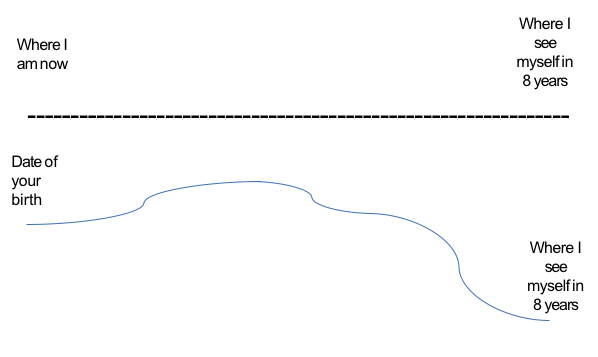 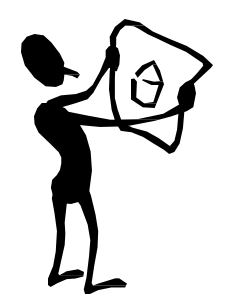 [Speaker Notes: Explain Eight Year Plan Project and Project Rubric]
Questions?
References/Resources
Images:
Microsoft Office Clip Art: Used with permission from Microsoft.

Websites:
Collier-Brannin, S. (2012). Great teaching ideas. Retrieved from   
http://www.successlink.org/GTI/lesson_unit-viewer.asp?lid=8116

Institute for Educational Leadership. (n.d.). Glossary & terms. Retrieved from  
http://ncld-youth.info/index.php?id=18

Lifestyle. 2012. In Merriam-Webster.com. Retrieved June 4, 2012, from  
http://www.merriam-webster.com/dictionary/lifestyle

Personal. 2012. In Merriam-Webster.com. Retrieved June 4, 2012, from  
http://www.merriam-webster.com/dictionary/personal
References/Resources
Websites:
Realism. 2012. In Merriam-Webster.com. Retrieved June 4, 2012, from  
http://www.merriam-webster.com/dictionary/realism

Utah Education Network. (2011, Aug. 05). Goals. Retrieved from
http://www.uen.org/Lessonplan/preview.cgi?LPid=29142

Value. 2012. In Merriam-Webster.com. Retrieved June 4, 2012, from  
http://www.merriam-webster.com/dictionary/value